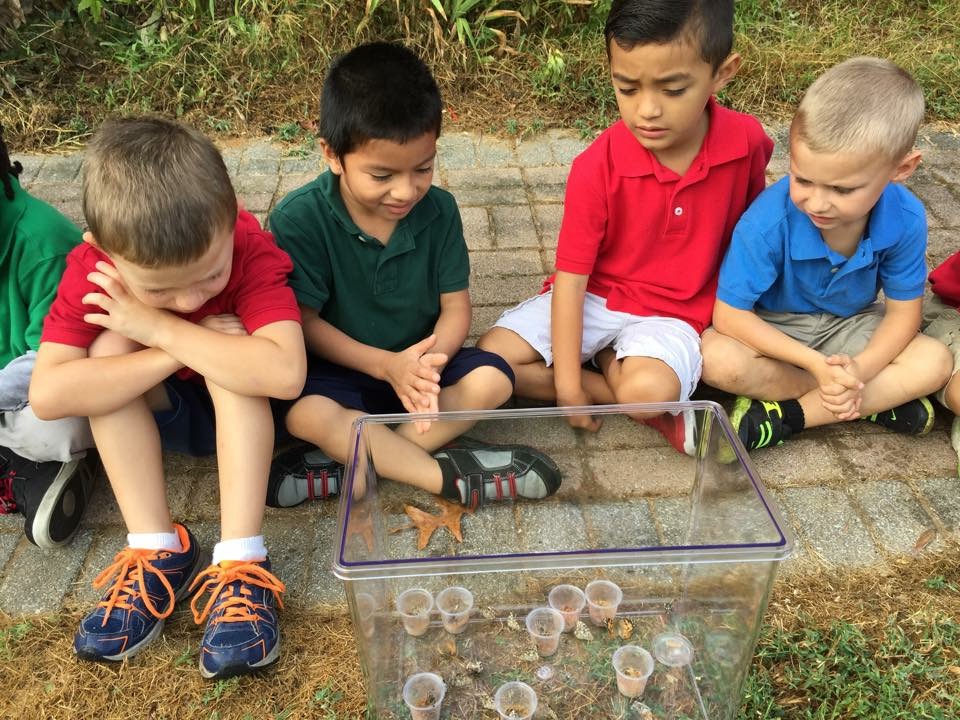 Caze Elementary School
May 2017
Data Dashboard Summary - Student Attendance, Enrollment
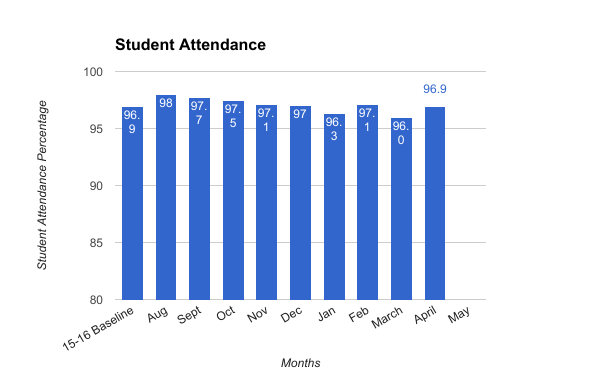 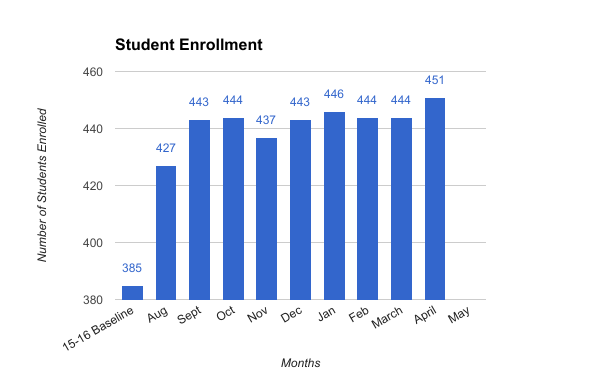 Data Dashboard Summary - Behavior
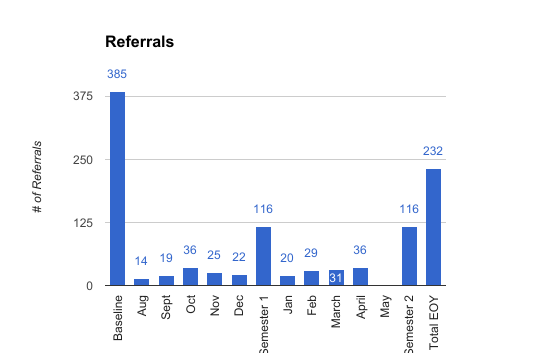 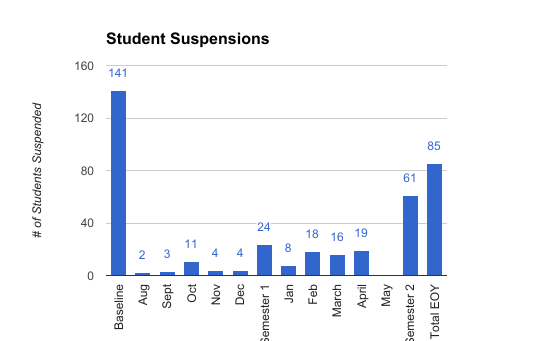 Data Dashboard Summary - ELA Student Performance (First Year NWEA)
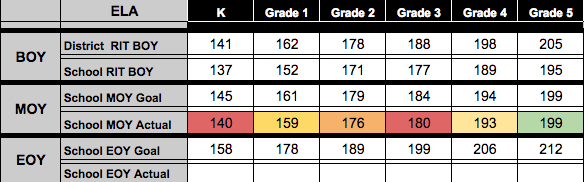 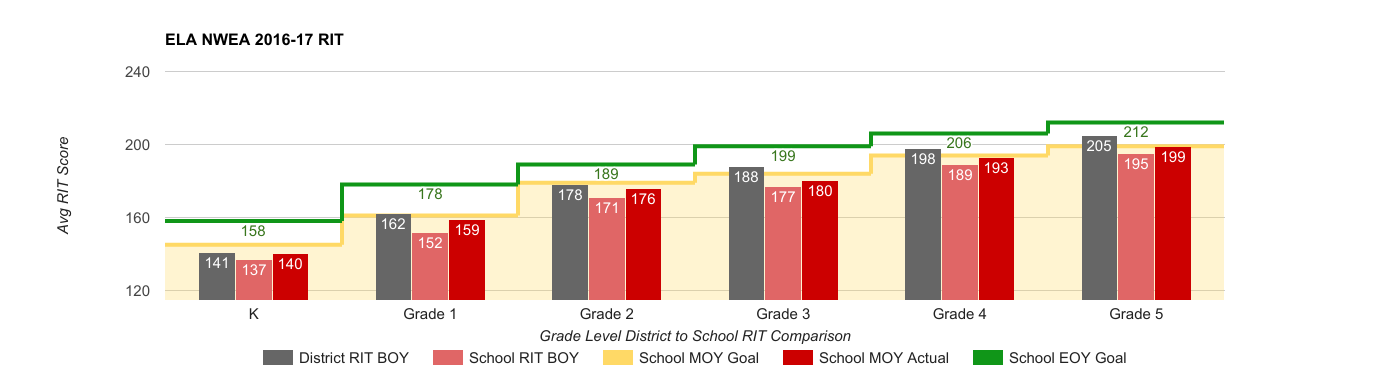 Data Dashboard Summary - Math Student Performance (First Year NWEA)
Highlight:
Reached MOY school projected growth goal!
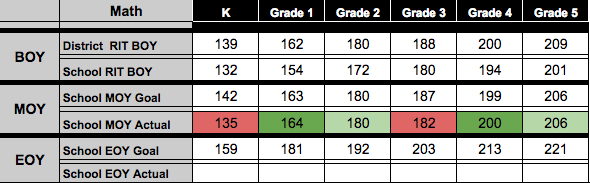 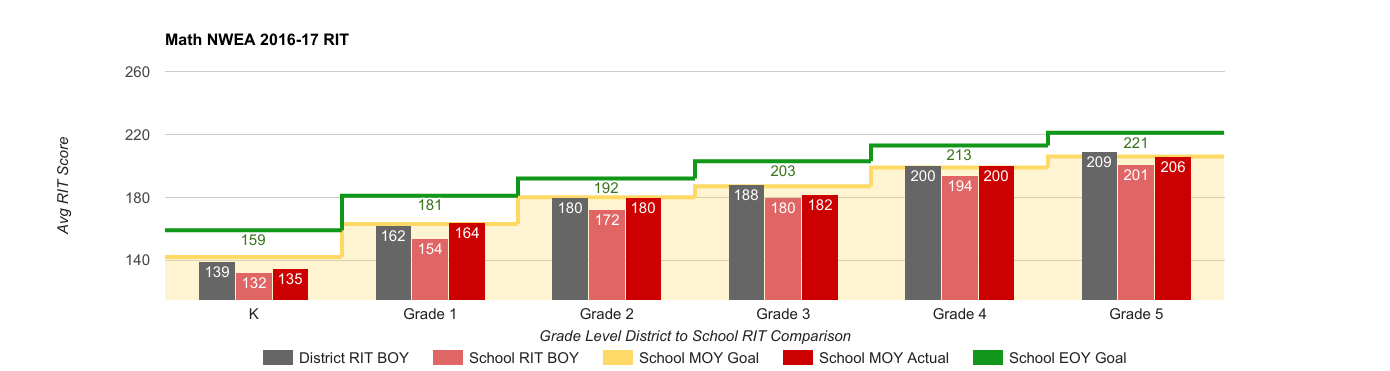 Data Dashboard Summary - Staff Retention, Staff Attendance
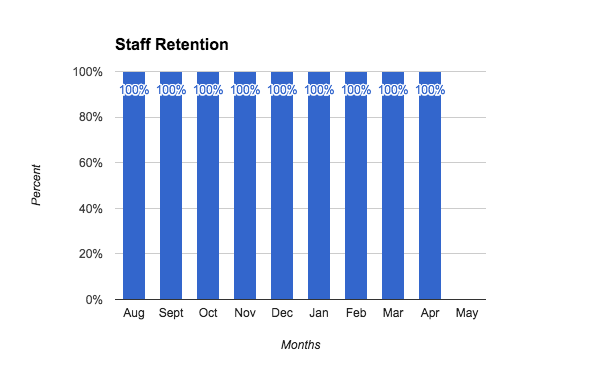 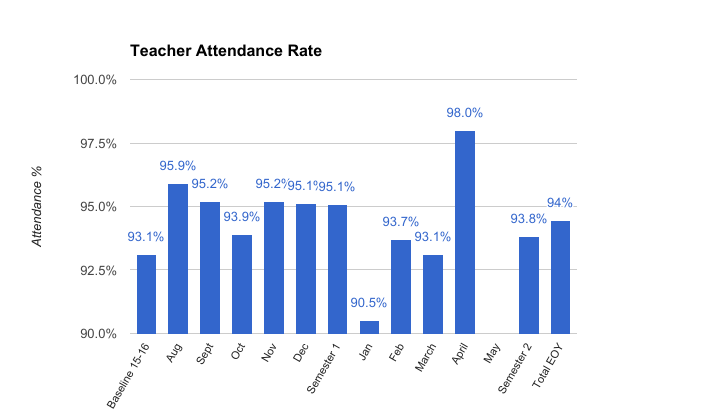 Data Dashboard Summary - Professional Development
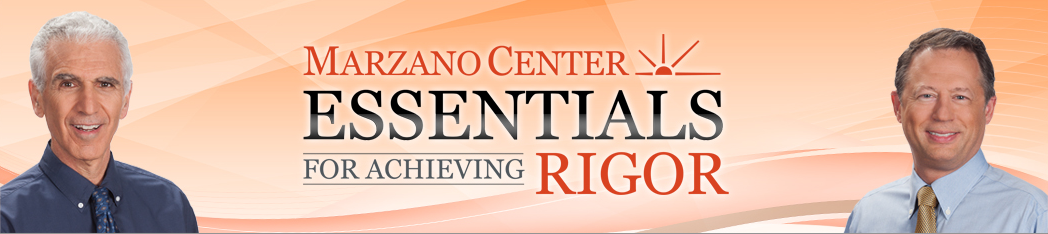 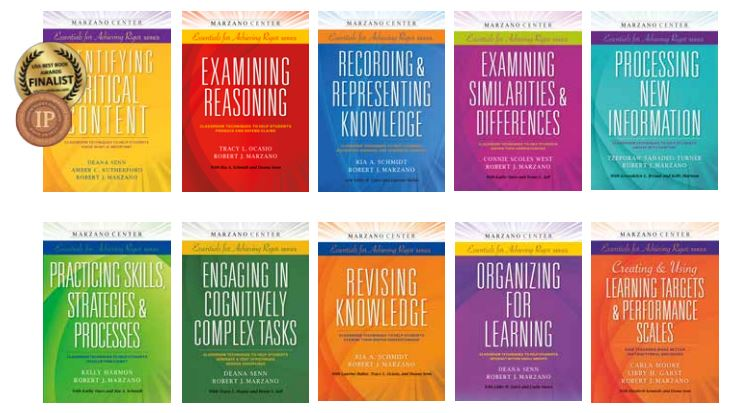